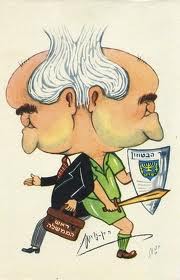 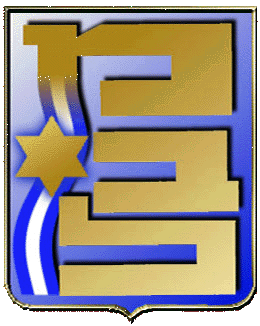 מב"לסיכום משוב מ"ד
7.2017
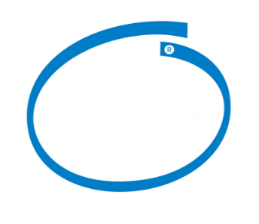 Malop
inside
נתונים כללי
2
סה"כ משיבים- 35 (28 ישראלים, 7 בינלאומיים)
ישראל:
20 צה"ל
7 ממערכות הביטחון
2 ממערכת אזרחית
ממוצעי המשוב הם אך ורק משיבים מישראל
סימונים (סולם 1-6):
כחול- הערכה גבוהה
שחור- הערכה ממוצעת
אדום- הערכה נמוכה
אדום עם קו תחתון- הערכה נמוכה מאוד
פרק א'
משוב עונת הלימודים המתקדמים
3
6.2016
עונת הלימודים המתקדמים - סימולציות והתנסויות באסטרטגיה-
4
עונת הלימודים המתקדמים - סימולציות והתנסויות באסטרטגיה -
5
נקודות לשימור:
מרחב השיעורים העיונים היה יעיל ותמך בהבנת הנושא והעצים את הלמידה
היקף ההתנסויות, הליווי ע"י המדריכים (יש להקפיד על כך)  ובעיקר של האלוף חשובה מאוד
בניה איכותית של הידע והיכולת שלנו. ההתנסות האמצעית (סימולציה מדינית) איתגרה ואפשרה למידה איכותית מהתהליך. הלמידה מחיכוך הינה משמעותית והעלתה רובד נוסף.
שמירת רצף העיסוק בתהליך האסטרטגי כנושא ליבה העובר כחוט השני בכל נושאי הלימוד
נקודות לשיפור:
היעדר חיבור הסימולציות לעולם הפרקטי- מינופם למול נעשה בארגונים שונים, בחינתם למול תהליכים אסטרטגיים שבוצעו ולמול מציאות שהתפתחה
לבחון את הסימולציה המדינית כאירוע שיא שלישי- מרובת שחקנים, חיכוך..
סימולציה מדינית- יש לאתגר את כלל הקבוצות, ולא להתמקד רק באלו ה-"אטרקטיביות"
עיתוי הסימולציה השלישית- מיד בתום השנייה. בסוף השנה הראש של האנשים במקום אחר
עונת הלימודים המתקדמים - סימולציות והתנסויות באסטרטגיה -
6
מה לקחת מלימודי האסטרטגיה ומצורת החשיבה אותו תוכל ליישם בארגונך:
הבאת מומחי תוכן לשם העמקת הלימוד בתחום מסוים
קבוצות למידה קטנות בעלות יעילות גבוהה
הבניית תהליך הלמידה וחשיבות עיצובו מראש
תהליך עיצוב מובנה ומוסדר (המתדולוגיה עוזרת)
הבנה שהמציאות לעולם משתנה ונדרש כבכיר אצבע על הדופק
זיהוי מתי האסטרטגיה מיצתה את עצמה ואז ביצוע חקירה אחורה
עונת הלימודים המתקדמים - קורס מודיעין לבכירים, ד"ר ג'וש קרסנא -
7
נקודות לשימור:
צפייה מודרכת בסרטים ושימוש בשיטות למידה מגוונות

נקודות לשיפור:
רצף הקורס- נדרשה הבניה וארגון מחודשים. פריסה ע"פ טווח זמן ארוך מידיי
חשיבה מחודשת על תכני הקורס- 'יישור קו' עם החניכים על מודיעין בסיסי, מענה לבקיאים ו'מיטיבי לכת'
עונת הלימודים המתקדמים - סיורים גיאוגרפיים -
8
עונת הלימודים המתקדמים - סיורים גיאוגרפיים -
9
הסתכלות אינטגרטיבית על סיורים גיאוגרפיים, נקודות לשימור:
חלוקת אחריות בין צוותים, הכנה במליאה, יציאה לסיור ועיבוד צוותי
לוודא איזון בין מרכיבי הבטל"ם
פרופ' יוסי בן ארצי- דמות מפתח בסיורים
לשמור על הגיבוש הקבוצתי
הסתכלות אינטגרטיבית על סיורים גיאוגרפיים, נקודות לשיפור:
לא להעמיס, ההרגשה שנוגעים בהכל ולא נוגעים לעומק (להימנע מריבוי תנועה)
לאחד סיורי צפון ולצמצם
היסטוריית הבדואים זכתה למשקל כבד
עונת הלימודים המתקדמים - קורס מדיניות חוץ, ד"ר ערן לרמן-
10
עונת הלימודים המתקדמים - קורס מדיניות חוץ, ד"ר ערן לרמן-
11
נקודות לשימור:
קורס חשוב מאוד, רלוונטי
סיור במשרד החוץ והעברת הנושאים בקבוצות קטנות (פאנלים נפרדים)
נקודות לשיפור:
המרצה לא הצליח לרתק אותנו לנושא. אופן העברה מונוטוני ומשעמם
ערן לרמן ידען מופלג. אך סוטה מהשיעור וגורם לתלמידים לאבדו
עונת הלימודים המתקדמים - סיורי חו"ל -
12
* עבור חניכי צה"ל היה משמעותי ביותר
** עבור חניכי צה"ל נתפס כפחות משמעותי
עונת הלימודים המתקדמים - סיורי חו"ל -
13
נאט"ו והאיחוד האירופאי, נקודות לשימור:
סיור חשוב, מלמד ומעמיק, תכנון פרטני 
הרצאות טובות ומפגש עם בעלי תפקיד בכירים באיחוד האירופאי
מתכונת ההרצאות של זמן רב לשיח ושאלות
נאט"ו והאיחוד האירופאי, נקודות לשיפור:
לשלב סיור תרבות- לא חייבים מוזיאון מלחמה
מעורבות נציגי המדינה בחו"ל (הנספח)- תאום ציפיות וליווי
ארה"ב, נקודות לשימור:
סיור מרתק, מגון מקומות, ולא רק בערים הגדולות (ניתן להגביר)
ארה"ב, נקודות לשיפור:
סיור מאוד עמוס- מרתון. איחורים רבים למרצים בשל בעיות תנועה
הרחבת ההיכרות עם אנשי ממשל ודיפלומטיה אמריקניים
מפגש עם "אנשים פשוטים" בקהילה היהודית ובזרמים השונים. לא רק רבנים
למצוא מרצים שונים- המייצגים דעות אחרות כלפי יהודים וכלפי ישראל
עונת הלימודים המתקדמים - סיורי חו"ל -
14
רוסיה, נקודות לשימור:
לו"ז מצוין ומרווח- גם הרצאות, גם תרבות (מופע מצוין) וגם סיורים (אניה, אניה)
ליווי צמוד של הנספח הצבאי ראויה לציון
יעד חשוב, שונה מהמוכר
המכללה הצבאית
רוסיה, נקודות לשיפור:
ראינו רק את מוסקבה- לא משקף את כלל  רוסיה
הכנה נרחבת יותר בארץ+ מהי אסטרטגיה מזרחית
ירדן, נקודות לשימור:
עצם קיום הסיור חשוב מאוד (רגל בדלת)
חשיבות הבנת מדינה שכנה ('מטר מכאן'). תורם להבנת הביטחון הלאומי בישראל
ירדן, נקודות לשיפור:
סיור של יום אחד הינו קצר (ארוחת טעימות)- לא מביא ערך מוסף
תחושה של אלתור- ניתן לשייף את מטרות הסיור
עונת הלימודים המתקדמים - סיורי חו"ל -
15
הסתכלות אינטגרטיבית על סיורי חו"ל, נקודות לשימור:
למידה על עצמנו מתאפשרת פעמים רבות דרך הסתכלות על האחר
קבלת זוויות הסתכלות ופרספקטיבה על ביטחון לאומי שלא היו מתקבלות באופן אחר
ההכנות המקדימות חשובות ביותר
הסתכלות אינטגרטיבית על סיורי חו"ל, נקודות לשיפור:
לא לעשות מסיור מסע! נדרש תכנון זמנים ריאלי
תהליך ההכנה לסיור לא תמיד מתודולוגי ומעמיק דיו
עונת הלימודים המתקדמים - סמינרים -
16
עונת הלימודים המתקדמים - סמינרים -
17
סמינר צבא-חברה, נקודות לשימור:
מגוון המרצים, ריבוי זוויות ראיה
ארגון הסמינר היה למופת וכן מיקומו
סמינר צבא-חברה, נקודות לשיפור:
תכני הסמינר- עבור חלק היו חזרתיים לנושאים שדנו במהלך השנה בקורס, עבור אנשי הצבא- התכנים לא חידשו / לא אתגרו מספיק
סמינר כלכלת ישראל במרחב הגלובאלי, נקודות לשימור:
הליווי של ברודט לאורך הסמינר
סמינר חובה לבכירים- חשוב שיועבר לכלל חניכי מב"ל
סמינר כלכלת ישראל במרחב הגלובאלי, נקודות לשיפור:
העובדה המסכמת מיותרת (חוזר בין הסמינרים)
עונת הלימודים המתקדמים - סמינרים -
18
סמינר שחיתות שלטונית, נקודות לשימור:
התכנים, איכות המרצים, הפתיחות והאתגור המחשבתי, המיקום ואווירת הלמידה
סמינר שחיתות שלטונית, נקודות לשיפור:
צירוף מרצים שיביאו עדות ממקור ראשון על שחיתות
תובנות כלליות:
סמינרים- מתכונת למידה אפקטיבית במב"ל- קבוצה קטנה לומדת, נושא ממוקד ומעמיק (לבחירת החניך), נערך מחוץ למב"ל, מבוצע בצורה מרוכזת (3 ימים)
לבחון נושא המטלה ואופייה בסוף הסמינר (קורס אקדמי..)
חלק מהסמינרים- חובה לכלל החניכים
עונת הלימודים המתקדמים - תכנים נוספים-
19
עונת הלימודים המתקדמים - אשכול בכירות -
20
הערך את הצורך בפיתוח אישי ואת מודל העבודה הנכון לבכירים:
פספוס מבחינתי שלא ניסיתי. אך כל עוד זה על חשבון זמני הפנוי, בלחץ הקיים לא יקרה
ביצעתי קואצינ'ג. תרם לי וסייע. קשה לשלב במסגרת מב"ל. צריך חינוך ליותר גמישות בהכשרה
מנטורינג- תהליך משמעותי. צריך להמשך לאורך כל הקורס. רצוי שלא ע"י אנשים מהארגון
האם נכון לקיים קורס יישומי "מנהיגות מובילה שינוי בארגונים":
חשוב מאוד. במיוחד לאור העובדה שקורס אסטרטגיה מלמד את הכניסה לשינוי בארגון
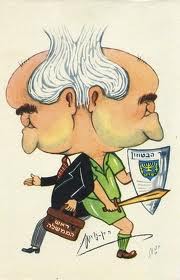 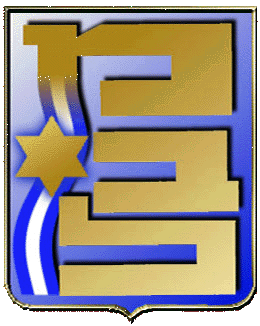 מב"לסיכום משוב מ"ד
7.2017
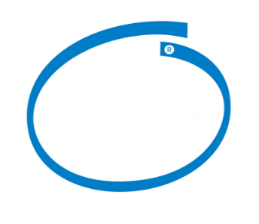 Malop
inside
פרק ב'
סיכום שנת הלימודים
22
6.2016
מטרות ההכשרה במב"ל
23
23
מטרה נוספת למב"ל בראייתך:
פיתוח אישי לבכירים, מנהיגות והובלת צוות בכיר, התנהלות בין בכירים והתנהלות כבכיר
תובנה:
התקדמנו מאוד ביכולות החשיבה האסטרטגית במב"ל (שנתיים ברצף). האם 'שילמנו' על כך בלימודי הביטחון הלאומי?
מסר עיקרי איתו יצאו לגבי תפיסת הביטחון הלאומי של מדינת ישראל?
24
אנשי צבא:
"ראיית השלם בביטחון הלאומי- ארבעת הרגליים נשזרות זו בזו בניהול ויישום החלטות שונות"

מדינת ישראל נדרשת לגבש לעצמה את הסיפור שהיא רוצה לספר לעצמה וכשזה יהיה מגובש, יהיה פשוט יותר לגבש את תפיסת הביטחון הלאומי"

"לא קיימת כמו בהרבה מקומות בעולם"
בוגרים אחרים:
"ביטחון לאומי אינו טנקים"

קיים פער בין ההבנה כי הביטחון הלאומי של מדינת ישראל כרוכה בהיבטים רבים מעבר לצבאי, לבין ההבנה הזאת בהגדרת סדר עדיפות לאומי"
ציין אירועים, מרצים ותכנים שהשפיעו עלייך בגיבוש תפיסת הביטחון הלאומי?
25
פרופ' יוסי בן ארצי (השיעורים- אך בעיקר הסיורים והשיחות)
פרופ' סוזי נבות
מפקד המכללות/ האלוף/ מ. המב"ל/ תמיר
קורס אסטרטגיה ודימה אדמסקי
ביקור בכלא הנשים+ ההצגה ('מכה בבטן')
סמינר שחיתות שלטונית
דן מרידור
תוכנית הלימודים
26
26
תאר את מידת ההשלמה בין לימודי מב"ל ללימודי התואר השני:
חבל שהשנה באה עם תואר שני/ ניתן היה לוותר על חלק מהרכיבים האקדמיים
בתור מי שלא הגיע עם תואר שני זה היה שילוב מוצלח
האקדמיזציה נראית מאולצת. חלק מהקורסים הועברו כלאחר יד. תכני מב"ל היו הדומיננטיים
טוב שיש רף של דרישות אקדמיות. שומר על המסגרת מפני התבדרות
כיצד ניתן לשפר את אופן לימוד מרכיבי הבטל"ם והאינטגרציה בינהם?
27
כלכלה- נדרש להעמיק את הציר הכלכלי!
מדיניות חוץ-
רגל פחות דומיננטית (??), העובדה שלא הוצגו יעדים ברורים ואף נציג מדיני לא הגיע להציג את משנתו!
יש מקום לשנות את אופן הלימוד של מדיניות החוץ
רגל הגנה לאומית- 
תחום ההגנה רכיב מרכזי מידיי. עצם היות הקורס תחת הצבא מביא ל"ביטחוניזציה"
לא הייתי משנה את מינון ההגנה הלאומית כרכיב הדומיננטי
תובנות:
רגל הכלכלה-  רוצים הרבה יותר- לא יודעים בדיוק מה יותר. 
רגל מדינית- לא נוכחת בהוויות החניכים מספיק למרות: (1) שבפועל מהווה נתח עצום מהלו"ז  (2) אפקט האחרונות (עונה מסכמת). מעלה תהיות על תיווך הנושא או הכוונתו
רגל חברתית- מעט תגבור + החניכים עושים את הוויסות לשם (תכנון סיורי בטל"ם, מסע אישי)
הגנה לאומית- חשובה מנהיגות הסגל בקביעת היקף  ויעדי הרגל ולא דעת החניכים (בוצע רידוד משמעותי במ"ד + תחושה של דעה קדומה לאור מיקום המב"ל תחת צה"ל
תוכנית הלימודים
28
28
14 משיבים
תאר נושאים שבהם לאחר שנת מב"ל יש לך הבנה לעומק ('צריבה'):
חשיבה אסטרטגית
תחום המשפטי, חוקה ודמוקרטיה
החברה הישראלית ותהליכי הליבה בה (דגש צבא-חברה)
גלובליזציה וחשיבות היחסים הבינלאומיים
נעלמו-
סכסוך ישראלי- פלסטיני (מעט איזכורים)
כלכלה (חלקית)
עבודה שנתית (מעט איזכורים)
תוכנית הלימודים
29
תוכנית הלימודים
30
30
האם בראייתך נכון לטפל בתכנים מתפרצים ואקטואליים? באיזה סוג של תכנים:
נכון מאוד לעשות זאת- תורם המון להבנה
השיעורים בהם הייתה התייחסות לאקטואליה (משפט ציבורי, שעות מפקד, אסטרטגיה, לימודי מדינאות) היו מרתקים ואתגרו אותנו להמשיך בחקירה ביומיום
החמצת אירוע אלאור עזריה הייתה מהותית (case study לסגל מב"ל כיצד מטפלים??)
מתודולוגיית הקורס צריכה להיות 80% לו"ז קבוע ו- 20% מוקדש לאירועי השעה ((Current Events
אנו חיים בסביבה משתנה ובסביבת דברים המשפיעים על הביטחון הלאומי- יש למצוא דרך לדון בהם
תפיסת הלמידה-מרחב הלימוד-
31
31
טיוב מפגשי המליאה:
יותר Q&A מצד אחד. מצד שני לשלוט בשאלות- מי, כמה, מתי. חלוקה קשיחה לזמן הרצאה וזמן דיון
הכוונת הלומדים באופן שאילת השאלות- ממופע של אמירה/טעינת טענה לשאלה אפקטיבית
תנאים פיזיים נוחים יותר
להסיט עוד למפגשי צוות
טיוב מפגשי הצוות:
לשריין כל שבוע שעתיים בתחילת השבוע לסקירת חניך או לעיבוד צוותי בנושא מרכזי
להקפיד על קיום המפגשים לאורך השנה- מאחר ושם מתבצעת הלמידה המשמעותית
להמשיך כפי שבוצע- לתת לחניכים מטלת העברת דיון- דבר היוצר מרחב חקירה משותף, הצגה ביקורתית ולבסוף קבלת משוב
קריאה צוותית משותפת של חומר הלימוד
תפיסת הלמידה במב"ל- אקלים הלמידה -
32
32
הערות:
* חניכי צה"ל הרגישו פחות את הביטוי הקיים במב"ל למגוון דעות והשקפות עולם (4.68)
** חניכי צה"ל הרגישו שלא עושים מספיק עם ניסיונם האישי (4.42)
*** תחושת שיפור משמעותית ביכולת הביטוי בכתב ובע"פ  בקרב חניכי צה"ל (4.95)
בראייתי, למידת בכירים היא למידה..?
33
"בנפרד, ובחברות המספקת עומק מחשבתי וחיכוך בסוגיות מורכבות"
"כזו שמחייבת כל אחד מהלומדים להפרות את חבריו לצוות, ללמוד מניסיונם, תוך פתיחות מחשבתית, מחד גיסא וביקורתיות מאידך"
"בקבוצות קטנות עם מרחב השפעה ועבודה רב"
"מגיעה על גבי מטען למידה קודם אישי"
"למידה של צוות בכיר"
"מאפשרת ביטוי עצמי והעמקה בנושאים נבחרים"
"הישענות על סקרנות ותחומי עניין אישיים"
"קריאה וכתיבה בנושא העניין והישענות יותר על למידה עצמית מאשר על הרצאות"
הנוסחה:
'מיצוק' התובנות ע"י 'הוצאה לאור' ויכולת השפעה- כתיבה, מבחן, רפרט, הובלת דיון, סיור
חיכוך בחומר ע"י עיבוד בצוות- ריבוי זוויות ומאתגר, מרחב בטוח, יעיל
טעינה ע"י למידה אישית- 'מאבק' בחומר הלימוד
ניסיון אישי המקדם את הפרט והקבוצה
חיכוך בחומר ע"י סימולציה, סיור
'טעינה' ע"י הרצאה של בעלי שם (אקדמיה ועולם המעש)
מוטיבציה ללמידה (עניין, תפקיד הבא..)
משוב איכותי ומושקע
עבודות ומטלות
34
34
8 משיבים!!
הערך את תרומת ואיכות המטלות הניתנות במב"ל:
הדרישה לכתוב על כל דבר מובילה לידי שטחיות ורדידות. לא כל פעולה מחייבת כתיבת מסמך (מסע אישי לדוגמא, סיכום סמינר, קורס מדינאות, גישות ואסכולות).
חלק מהמטלות לא סייעו בהעמקת הלמידה אל יותר בגדר חובה שצריך להיפטר ממנה
אין סטנדרטים ברורים- היקף העבודות, עיתוי הגשתן ובדיקתן, "סחר בציונים". יוצר חוסר הוגנות או משדר זלזול/ העדר חשיבות לדרישות
עבודה שנתית
35
35
הצע שיפורים אפשריים לניהול תהליך כתיבת העבודה השנתית:
גבולות גזרה ברורים בין אוריינית לבין מדריכה אקדמית (התאבכות שלילית)
זמן הפגרה- אפשרות לפיצולו. קרב על הזמן למול מטלות נוספות באותה תקופה
בחינת מהות הקורא השני בתהליך. בחינת התאמת המנחים
הזנת נושאי העבודות מהמערכת הביטחונית והשפעה על המערכת לבסוף
תהליך הבקרה על כתיבת העבודות השנתיות חשוב והכניס אותנו לתלם
מבנה שבוע לימודים אידיאלי?
36
חשוב לשמר יום למידה עצמי (מחקר וכתיבה)
להתחשב בשעות העומס בגוש דן- לסיים בחלק מהימים מוקדם (לפני העומס) ובחלק מאוחר (אחרי העומס).
לסיים עד השעה 14
עונת התשתית היתה 'טירונות'. יש לזכור שבתחילת השנה אנחנו עדיין לא בכושר למידה. בנוסף, אנו צריכים להסתגל להיותנו נוכחים בחיי המשפחה לכן כדאי ליצור כניסה הדרגתית
ליצור חלון פעם בשבוע באמצע היום שיאפשר- שיח/קריאה והעמקה/ גיבוש צוותי וכל פעילות אחרת. יש ליצור במהלך השהייה במב"ל מרווח וזמן לקריאה חומרים ועבודה אישית. {פו"ם אלון מכניסים זאת לתוכנית הלימודים הקרובה}
קביעת מכסת נוכחות של 80% (קראנו לזה בתהליך העיצוב- ימים סגולים)
דיון צוותי שבועי לעיבוד השבוע שחלף
הטרוגניות הלומדים במב"ל
37
37
חווה דעתך על הפעילות החברתית במב"ל:
מאוזן, מספק, במינון הנכון
ערבי מפקד- בין סתם מעמיס ל- בין שני ערבי מפקד עם בנות זוג אינם מספיקים
שילוב בין-לאומיים
38
38
דרכים לשיפור השילוב הבינ"ל:
יש לדאוג לקצין בכיר שמלווה ומכווין אותם באופן קבוע- מתוסכלים מהמענה מסגל מב"ל
לצמצם ככל הניתן את ניתוקם מהכלל. תחת הכותרת "נושא סודי ורגיש" נותרו זמן רב בחוץ
איכות המענה הטכני- התרגום לא מכבד
להרחיב את הנושאים שניתן להביא אותם לידי ביטוי. מופע בסוף השנה- 'מבט על ישראל'
לנהוג ברגישות באזכור מדינתם (טראמפ)
נדרש לבחון המשך שילוב חניכים בינ"ל במב"ל
סביבת למידה - מנהלות ותשתיות הקורס-
39
39
שדרוגים אפשריים לסביבת הלמידה:
נט סטיק מלא בעיות
מליאת מב"ל החלופית נוראית
כתיבות צוות עלובות ולא מתאימות ללמידה- כסאות, מזגן לא עובד, לוח וכלי כתיבה
פרק ג'
משוב על הסגל
40
6.2016
כיצד אתה תופס את מקומו ותפקידו של המדריך?
41
תורם מניסיונו, אך מאפשר לחניכי הצוות את העצמאות להוביל ולדון, תוך ביצוע איזונים וויסותים בהתאם לצורך. תפקידו לסייע לצוות למצות את פוטנציאל הלמידה שלו.
תפקידו לאפשר למידה מעמיקה. למקד את הדיונים לסוגיות המרכזיות שדורשות בירור. המדריך צריך לסייע לחניכים בצוות לפתח כישורי למידה של בכיר.
המדריך אינו מפקד צוות!! מוביל את הדיונים בצוותים. מוביל נושאים מרכזיים בתוכנית הלמידה כפי שנעשה.
המדריך צריך לעצב מסגרת כללית והכוונה מקצועית, ללא ציפייה להיות מומחה תוכן בכל נושא. צריך לאפשר דינמיקה קבוצתית ותהליכים בתוך הצוות מבלי לקבוע ולפסוק בתחומי התוכן.
חייב להיות מעורב בהכל ואף במידת הצורך ליזום תהליכים חברתיים
ייצוג החניך בפני ההנהלה והסגל
הדיון במרכז תפיסת התפקיד (מידיי?)
תחומי דעת ומיומנויות לשיפור בקרב המדריכים?
42
הובלת עבודת צוות, יכולת הכוונת דיונים
הובלה, מיסוד תהליכי חניכה ומישוב
להיות "מאפשר"- לדעת כיצד לעודד את הקבוצה למיצוי הלמידה
מבט על מערכות היחסים בסגל-
שיסתדרו קצת יותר טוב בינהם. היחסים בתוך הסגל זקוקים לשיפור. מקרינים לא תמיד לטובה על הקורס
אחידות בסגל
הייתי עובר עם המדריכים על הגישה הנדרשת מהם ויצירת סטנדרט אחיד בנושא
פרק ד'
סיכום כללי
43
6.2016
שביעות רצון ממב"ל
44
44
נושא אחד בו הקורס הצטיין:
לימודי אסטרטגיה וכלי חשיבה מערכתיים
למידה צוותית ומפגש בין בכירים
נושא אחד הדורש שיפור מיידי:
לימודים באוניברסיטת חיפה. יתכן ולבעלי תואר שני נדרש מסלול עם תזה או מיקוד בתכנים אחרים
איזון בעומסים והפחתת המטלות הקטנות- הלא אפקטיביות
היתרון המרכזי של לימודים במב"ל:
פסיפס האנושי המרכיב את הקורס- רשת בכירים לומדת
מסגרת טובה מלימודי תואר שני- ההבדל בין לימודים לעשיית תואר זה מב"ל
תחושת המוכנות של הבוגר
45
באילו תחומים אתה חש מוכן:
תהליך החשיבה האסטרטגי ויכולת ניתוח מערכת מורכבת בצורה מעמיקה ורחבה
אומץ להביע דעה וביקורתיות
הכרת אנשים וארגונים
באילו תחומים אתה חש שאינך מוכן מספיק:
זמן הכנה לתפקיד הבא, אבחון היחידה אליה אני נכנס (לאפשר בעונה המתקדמת)
פיתוח אישי לא הספיק
טכניקות ניהול בכיר
קשר הבוגר עם מב"ל בעתיד
46
איזה סוג של קשר/שירותים היית רוצה ממב"ל בעתיד:
שירותי אוריינות ושירותי ספריה
דיוורור חומרי עיון בתחום הביטחון הלאומי, הזמנות לכנסים
יכולת להשתמש במב"ל כקבוצת חשיבה לאתגרים בהם אתקל בתפקידי
הערות נוספות:
חשוב לעשות תיאום ציפיות עם המועמדים למב"ל  טרם כניסתם למב"ל
השנה הטובה ביותר בשירות שלי והשנה בה למדתי הכי הרבה בחיי! תודה
אחרי 23 עמודים? You must be kidding! 
התייחסות חניכים בין-לאומיים
47
חשיבה אסטרטגית וההתנסויות כאירוע מהותי
חשו שבמעלה השנה שהליווי שלהם כקבוצה בינלאומית התפוגג
מעט מאוד פידבק ניתן על מטלות שביצעו
תרגום, תרגום
חובבי למידה בצוותים קטנים
לא נהנו מחוויית לימודי התואר השני
אינטגרציה טובה עם החניכים הישראליים
לחיוב- התאמת סיור נפרד לבינלאומיים למוסד
פער בלימודי הכלכלה, התאמות נדרשות בקורס חברה
עניין בתחום המודיעין והסייבר
סיכום מחזור מ"ד לרמטכ"ל
48
שורה תחתונה- שנה מאתגרת של מסע למידה; מאפשרת פיתוח אישי ורכישת יכולות ייחודיות לדרג הבכיר האסטרטגי בממשל הציבורי ובמערכות הביטחון
מאפייני חניכי מב"ל:
יתרון מב"ל- איכות, ניסיון והטרוגניות החניכים
לא כל תא"ל= מב"ל; אבל כל מב"ל= תא"ל (צמצום הקצינים יוביל לתוספת אזרחים)
שינוי תמהיל החניכים (יותר אזרחים לטובת שיפור השיח וזוויות ההסתכלות)
"מב"ל קודש" (פניות מלאה של החניך)
השפעה על המערכת:
עבודה שנתית בהתאם לצרכי המערכות השונות
צוות ייעודי לחשיבה אסטרטגית עבור פורום מטכ"ל
אחר:
למידה  בהקשר וניצול הזדמנויות למול התהוות רלוונטית בעולם הביטחון הלאומי
אתגר מנהיגותי- סגירת המעגל בין תהליך העיצוב לבין מתן פקודת הביצוע והמימוש עצמו
כתיבת תפיסת ביטחון לאומי ע"י סגן הרמטכ"ל לשעבר- על המב"ל להיות מעורב
שיחות סיכום חניכים עם מ. המב"ל (TOP 4)
49
עיבודים בצוותים והעצמת המדריך- הסיפור של הקורס (לשמור על היקפן לאורך כל הקורס!)
מטלות: איכותן, עומסים ואופן ויסותן לאורך השנה- דיוק המטלות, תאום ציפיות והוגנות (אורך עבודה, מועד הגשה), פירוז פברואר הקטלני, שליטה ברשימת הקריאה, מבחני בית
עבודות שנתיות- השפעתן על המציאות, משוב על תוכנם, הציונים, הגדרות תפקיד בסגל
רגל כלכלית- לחשוב מחדש על התחום
נוספים:
פיתוח אישי
איכות התרגום
הסדרת הסימולציות
תפיסת הסיורים
תחקירי צוותים- סיכום אלוף (ראשוני)
50
עבודה  שנתית-
בחירת נושא העבודה- מתח בין בחירה חופשית (עמ"ט וכו') Vs ליציאה מאזור נוחות Vs כפייה ('הנחתה' מהארגון). אנו במסע אישי ולא נכפה נושא! כן 'נשכנע' את הלומד לצאת מאזור הנוחות.
- במידת האפשר על העבודות ל'התחכך' עם המציאות- חלק ממוטיבציית הלומד וכלי לבדיקת איכותן!
אשכולות- הרחבת  הנושא בכפוף לתחקיר אשכול מפקד (מאפשר אימפקט ארגוני, קב' למידה ללומד..)
חשיפת העבודות- העלאה לרשת, רשימת תקצירים מדוורת, Ted, פייסבוק, פוסטר (א.ש), כנס (חג מב"ל)
הסדרת תפקידי סגל מב"ל בתחום העבודה השנתית (מנחה, אוריינית, מדריך צוות, מדריכה אקדמית)
בודק שני- נותן תוקף ומהימנות לציון, עליו להעיר הערות לעבודה, יש ליידע את החניכים  על קיומו (ידיעון), בדיקה ע"י חניך (א.ש)
עומס הלימוד-
האתגר- שיפור הלומד במקום בו הוא חלש דרך המטלות וכלים נוספים (חליפה אישית)
קביעת היקף קריאה אינטגרטיבי (רוחבי) והוצאת מקראה שבועית. פורטל מב"ל- דורש הסדרה
הידוק מנגנוני בקרת הסגל (פוטנציומטר) והוספת טבלת מטלות נוספות עם דירוג העומס היחסי שלהן
קידום תחום מבחני הבית במקום מטלה או מבחן כיתה
אינטגרציה
51
הכח האמיתי של המב"ל – החניכים! (אבל..)
לימודי אסטרטגיה- חוזקם בהגעה לשליטה במתודולוגיית העיצוב (תחושת מסוגלות כבכיר). לפרמל את תפיסת הלמידה תוך שמירת דרגות חופש למפקד המב"ל
המדריך- התקדמנו כברת דרך, קיימת עוד קפיצת מדרגה (ליווי עבודה שנתית, הערכה ומישוב, חניכה באסטרטגיה, ליווי ובקרת מטלות, עיבוד צוותי מתקדם). שמירת כוחות לאורך השנה
עבודה שנתית- (א) החניך במרכז! (ב) נקודת העבודה למול שלל אתגרי השנה; (ג) מעגל הזנה והפצה
רוחב (לימוד בטל"ם) Vs עומק תוכני וקידום החשיבה (לימוד אסטרטגיה)- תעלומה מרכזית (ריקון העגלה?)
אקדמיה- המשך 'מיבו"ל' לקורסים האקדמיים (עיבודים, לימוד בקבוצות, סמינר מרוכז..)
אשכול בכירות- הושקו יכולות רבות בפיתוח האישי. לתחקר ולהתקדם. פוטנציאל רב לסגל
לומדים בינ"ל –בחינת יעדי התוכנית (דשדוש בנקודת עבודה בינונית מינוס)
נשיאות ואתיקה של בכירות- אליפות
Learn in MABAL as you will learn as a senior in the real world
אינטגרציה- המשך
52
מה לא עלה השנה במשוב?
מיצוי החניך וניסיונו במב"ל (סימולציות, עיבודים צוותיים וסיורים, במות חניך..)
תפקיד המדריך (השיח התגלגל להאם להגדירו כמדריך או מפקד)
הטרוניות כלפי אוניברסיטת חיפה הידלדלו (המתח עבר לצורך בתואר שני כלל)
עם הפנים קדימה:
לימוד אנגלית- הטמעת התפיסה החדשה של למידה יחידנית! (לא יתרחש וולונטרית)
סיור מזרח בצוותי חקירה- בניין כח ארוך טווח במב"ל. דורש הכנה מעונת התשתית
תפקידו של פרופ' בן ארצי במערכת המב"ל?
תהליך עיצוב מ"ו- קביעת נקודות ע"ג גרף שנתי (שלא 'נופתע שוב')
זה שעולה וזה שיורד
53
זה שיורד:
סיור רוסיה
יום עיון דבל"א
תמונה כוללת לגבי ביטחון לאומי
איזון בין עומק לרוחב
לא סייעה לגבש תובנות ובעיצוב תפיסה כבכיר
עומס רב מידיי ואיתו היקף הדרישות
זה שעולה:
יום עיון תקציב המדינה
ימי עיון סייבר
פיתוח חשיבה אסטרטגית
השלמה בין תוכנית מב"ל לתואר השני
מיצוי ניסיון החניך בלמידה
העלתה מוטיבציה להעמיק בנושאים שנלמדו
חיזוק יכולות ביטוי בכתב ובע"פ
חשיבות הטרוגניות החניכים בלימודים
לקחים מרכזיים מחזור מ"ד
54